IT Basics3
Faculty of Cybernetics, Statistics and Economic Informatics – 
BUES



Prof. Răzvan ZOTA, Ph.D.
zota@ase.ro
https://zota.ase.ro/itb
11-Oct-23
Numbers’ representation in a computer
Fixed point representation
direct code (binary)
inverse code (one’s complement)
complement code (two’s complement)
Floating point representation
Single precision (32 bits used)
Double precision (64 bits used)
Extended format (80 bits used)
11-Oct-23
Fixed point representation
Fixed point representation
direct code (binary)
inverse code (one’s complement)
complement code (two’s complement)
11-Oct-23
Direct code
11-Oct-23
[Speaker Notes: 10 decimal=1010 nibble
Byte: 00001010
[-128;127] signed numbers
Unsigned numbers: [0;255] (256 values)]
Inverse code (1’s complement)
11-Oct-23
[Speaker Notes: -11=11110100
  11=00001011

100000000-
  00001011-
               1
---------------]
Complementary code
11-Oct-23
[Speaker Notes: -11=(CC)=]
Addition/subtraction in fixed point
Addition in DC, IC and CC
Subtraction in IC and CC (Ex. 93-27 in IC and CC)
11-Oct-23
Length, Precision and Range for Fixed-Point representation
11-Oct-23
Floating Point Representation
This representation has 3 parts:
 Sign bit
 Exponent (characteristic or scale)
 Fraction (mantissa or significand)
 From the 1990’s, the main used standard for FPR is represented by IEEE 754 (published in 1985)
 IEEE - Institute of Electrical and Electronics Engineers
CAR
Fraction
S
Normalized Numbers
In most of the cases, the numbers are represented in normalized form. Except for zero, the significand is always made of an integer of 1 and the following fraction: 1.fffffff
Numbers are represented as:
			+/- 1.fff…fff *2exp

		S=0 or S=1
		CAR = exp + K (K= biasing constant)
		Fraction = fff…fff
11-Oct-23
Numbers and special values
Signed Zeros – Zero value can be represented as +0 or –0 depending on the sign bit. Both representations are equal as value. The sign of a zero result depends on the operation being performed and the rounding process being used. 
Finite numbers - normalized and denormalized.
+, - are representing the maximum/minimum positive/negative value for real numbers for floating point representation. Infinite value is always represented by a fraction of zero and the maximum exponent for that format (255 for example, in single precision format). Exceptions are generated when an infinite value is used as a source operand and leads to an invalid operation.
NaN values (Not a Number) – these are not real numbers. Their representation is made by using a maximum accepted exponent and a non-zero fraction; the sign bit is ignored.
11-Oct-23
Normalized and denormalized numbers
Non-zero, finite numbers are divided into two classes: normalized and denormalized. The normalized finite numbers are all the non-zero finite values that can be encoded in a normalized real number format between 0 and . This group includes all the numbers with biased exponents between 1 and 254 (unbiased, the exponent range is between –126 and 127)

In the case when floating point numbers become very close to zero, the normalized number format cannot be used to represent the numbers, because the range of the exponent is not large enough to compensate for shifting the binary point to the right to eliminate leading zeros.
11-Oct-23
Normalized and denormalized numbers
When the biased exponent is 0, smaller numbers can be represented by making the integer bit of the significand zero. The numbers from this range are called denormalized (tiny) numbers. This denormalization process leads to the loss of precision (the number of significand bits in the fraction is reduced by the leading zeros). 

When the normalized floating-points calculations are made, the IA-32 processor normally operates on normalized numbers and produces normalized results. Denormalized numbers are representing an underflow condition. A denormalized number is computed by a technique called gradual underflow.
11-Oct-23
1
0
0
0
0
0.fff
0
0
0
Real Numbers and NaN
-0
+0
0
1
0.fff
- Denormalized finite
+ Denormalized finite
1…254
1
Any value
- Normalized finite
1…254
0
Any value
+ Normalized finite
11-Oct-23
1
0
255
Real Numbers and NaN (cont.)
- 
255
0
0
+ 
255
x
1.0ff
- SNaN
255
x
1.0ff
+ SNaN
255
x
1.1ff
- QNaN
255
x
1.1ff
+ QNaN
11-Oct-23
Operation
Sign
Exponent
Significand
True result
0
-129
1.010111000...000
Denormalize
0
-128
0.1010111000...000
Denormalize
0
-127
0.01010111000...000
Denormalize
0
-126
0.001010111000...000
Result in denormalized format
0
-126
0.001010111000...000
Denormalization process
11-Oct-23
NaN values
The IEEE standard defines two classes of NaNs:
QNaN (quiet NaN) – the MSB is set
SNaN (signaling NaN) – the MSB is zero.
QNaNs are propagating through the arithmetic operations without indicating an exception
SNaNs are signaling an exception (non-valid operation) when they are operand in arithmetic operations
11-Oct-23
Special operations
Operation 	Result 	
n / ± 		0 	
±  * ±  	± 
±Non-zero val / 0 	±  	
 +  	 	 	
±0 / ±0 		NaN 	
 - 	 	NaN 	
±  / ±  	NaN 	
±  * 0	 	NaN
11-Oct-23
Single precision
63 62
31 30
52 51
23 22
0
0
CAR = exp + 127
S
S
Fraction
Fraction
CAR
CAR
Real Data Types
Double precision
CAR = exp + 1023
11-Oct-23
S
Fraction
CAR
Real Data Types (cont.)
Extended real format
79 78
64 63 62
0
CAR = exp + 16383
integer
If n represents the number of bits for the characteristic the we may use the formula:

CAR = exp + 2n-1 - 1
11-Oct-23
[Speaker Notes: 1.fffff
0.fffffff]
Length, precision and range for real numbers
11-Oct-23
Examples
1. Which is the decimal value for the number (represented in single precision format):
1 10000001 01000000000000000000000

The characteristic is 129, so the real exponent is 129 – 127 = 2
Fraction is .012 = .25, so will have the value of 1.25.
The number is negative (the sign bit is 1)
The result: -1.25 x 22 = -5
11-Oct-23
Examples
2. Which is the representation of 16.625 in single precision format ?
We represent the number in normalized format:
16 = 100002
.625 = .1012
16.625 = 10000.101= 1.0000101 * 24

CAR = 4 + 127 = 131
In conclusion, the representation is the following:
0 10000011 00001010000000000000000
11-Oct-23
[Speaker Notes: .625*2=1.25
.25*2=0.50
0.5*2=1.0]
1 0 0 1 0 1 1 0
1 1 1 1 0 1 1 0
7          4  3           0
7          4  3          0
BCD format representation
BCD (Binary Coded Decimal) Format: 
 Packed BCD
 Unpacked BCD
In packed BCD there are representing two decimal digits using a byte (the LSD on 0-3 bits and the MSD on 4-7 bits):
96 =
In unpacked BCD a digit is represented using a byte in bits 0-3, and the bits 4-7 are containing the value Fh:
6 =
11-Oct-23
BCD representation for Intel
S
x
D17
D16
D15
D1
D0
79 78
72 71
0
11-Oct-23
[Speaker Notes: 963

0 xxxxxxx 0000000000..000001001 0110 0011]
Addition in BCD
Addition in BCD – normally addition in binary, for each group of 4 binary digits, considering the following cases. If a and b are the two decimal digits coded in binary, the result is:
Correct, if 0000 < c <=1001
Wrong, and we add 0110 in both these two cases:
1010 <= c <=1111 – it doesn’t match to a decimal digit (addition of 0110 will determine a transport to the next level)
0000 <= c < 1001, with the appearance of the 5th digit, 1, which represents a transport for the next group of 4 binary digits
11-Oct-23
Addition example in BCD
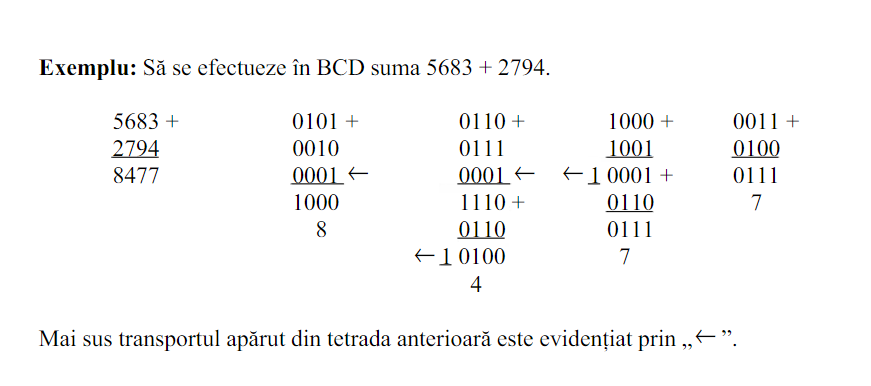 11-Oct-23
[Speaker Notes: 10011-
  0100
====
1 1 1 1-
0 1 1 0
====
1 0 0 1]
Subtraction in BCD
Subtraction in BCD – normally subtraction in binary, for each group of 4 binary digits, considering the following cases:
If a and b are the two decimal digits coded in binary, the result c = a - b is:
correct, if a >= b
if a < b, we have to borrow 1 from the next group of 4 binary digits, we make the subtraction, then we subtract the correction value of 0110.
11-Oct-23